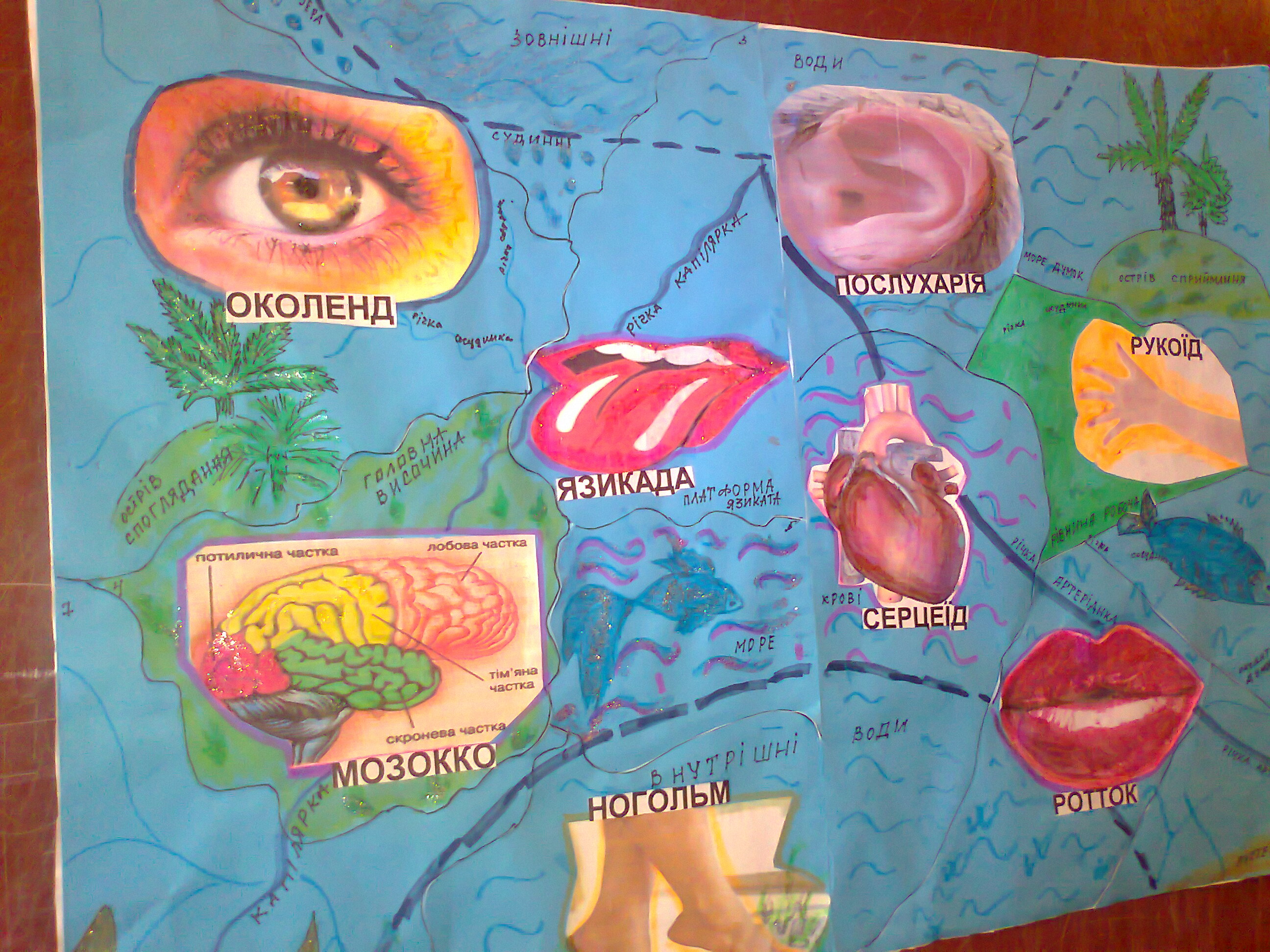 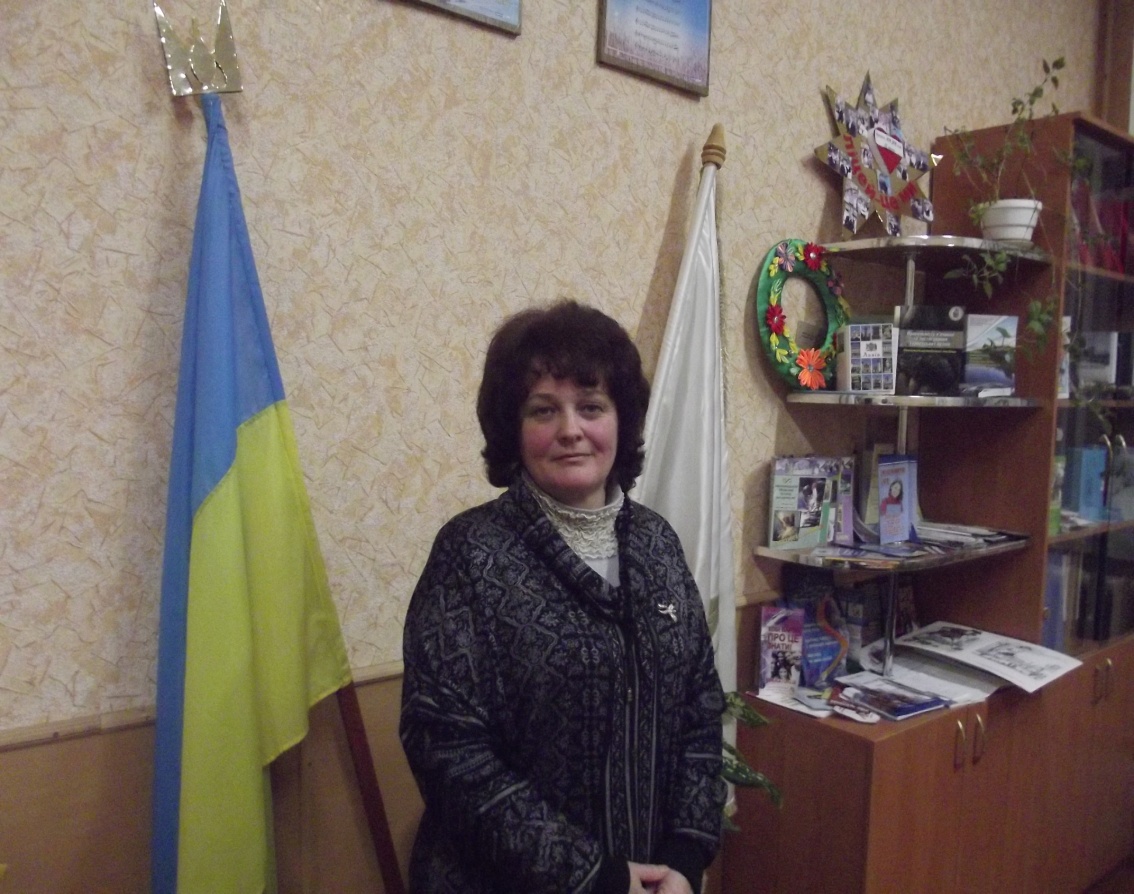 «30
грамм
тротилу»
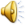 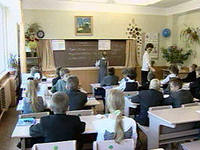 Мета: надати знання про язик – особливий орган нашого організму, засобу для вербального спілкування; навчити вдячності Богу за чудовий дар мови і змогу спілкуватися, несучи радість, підтримку і взаєморозуміння співрозмовнику, розумінню, що слова можуть зробити людину щасливою або нещасною; переконати в необхідності вживати тільки добрі слова;  виховати навички культури спілкування;
 закріпити знання вічливих слів; засвоїти практичні навички спілкування.
Обладнання: харчові продукти, серветки, папір, сірники, вода, сіль, цукор, список слів для фізкультхвилинки,  макет фігури людини з паперу, скотч, клей, карта.
Тип уроку: урок – тренінг
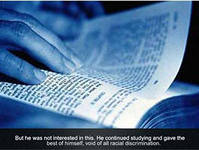 Пам’ятний вірш:    
«Поклади, Господи, сторожу на уста мої, стережи 
двері губ моїх!»
                                                                               (Псалом 140:4)
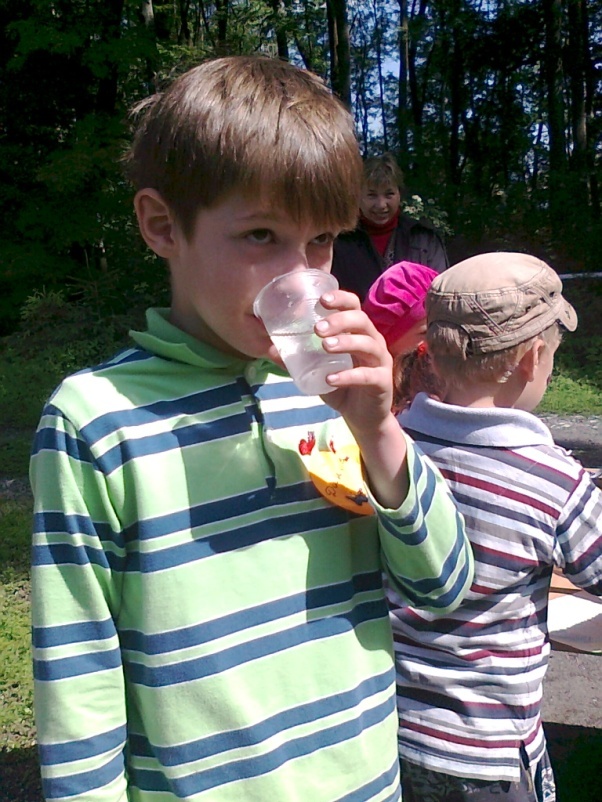 Гра “Відгадай на смак”  і “Дигустатор””
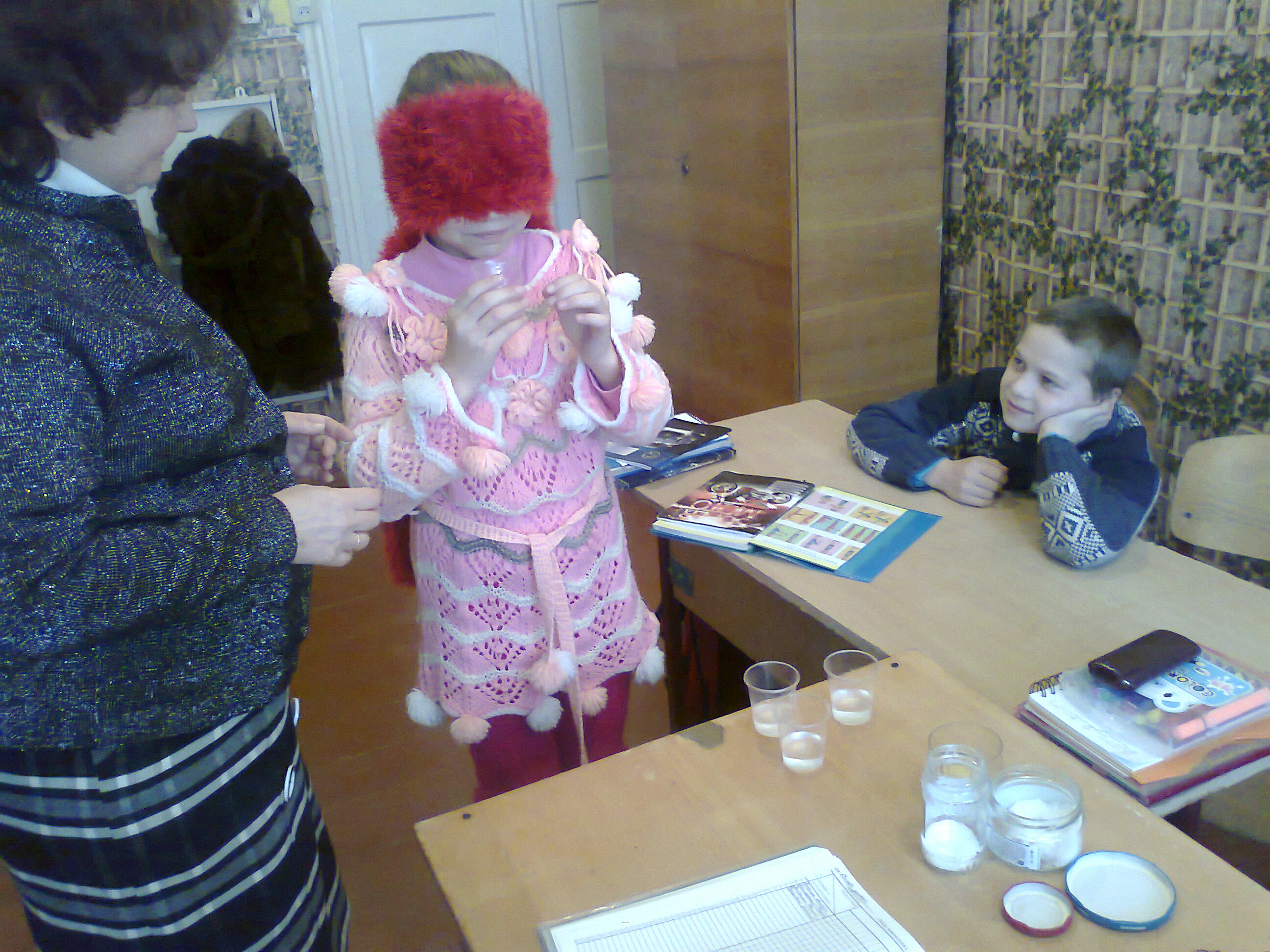 - передняя частина язика особливо реагує на солодке.
 ( морозиво лижемо кінчиком язика);
- відчутні до гіркого смаку ділянки знаходяться ближче до середини язика;
- краї язика ближчі до основи, найбільш відчувають кислий смак;
- краї язика ближчі до кінчика, сприятливі до солоного.
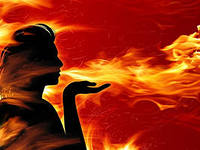 «І язик – то огонь.
 Як світ неправоти поставлений так поміж нашими членами, язик сквернить усе тіло, запалює круг життя…»
                                                   Послання апостола Якова 3:6
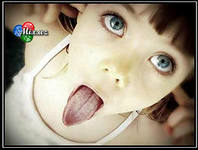 «Язик малий член, але хвалиться вельми!»
                                  Послання апостола Якова 3:5
Гра “Досвід”
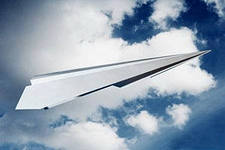 Гра “Запитання – відповідь”
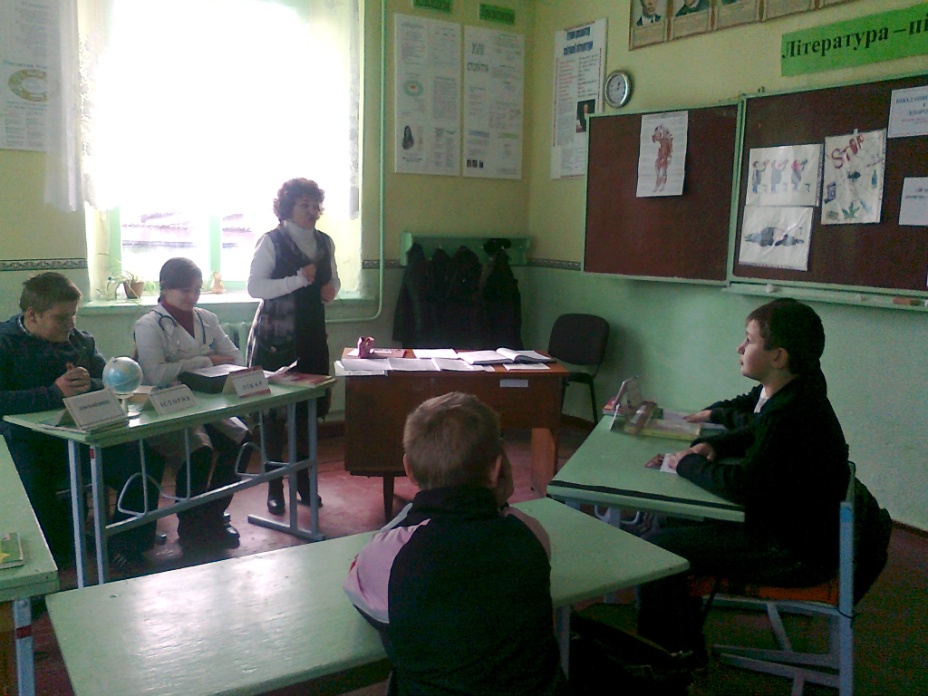 фізкультхвилинка
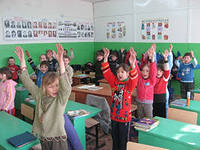 Гра  “ЩО ТО Є   С Л О В А “
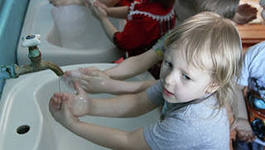 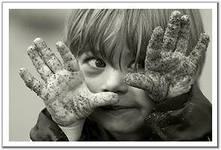 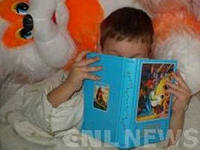 Пам’ятний вірш:    
«Поклади, Господи, сторожу на уста мої, стережи 
двері губ моїх!»
                                                                               (Псалом 140:4)
Якими діти народжуються, 
це ні від кого не залежить, 
але щоб вони шляхом правильного 
виховання зробилися 
хорошими – це  в нашій владі 

                                                  ПЛУТАРХ
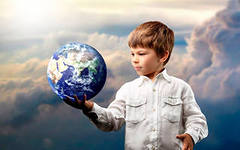 Дякую за увагу